Політична система: сутність та функції
Політична система – це сукупність і механізм взаємодії державних і політичних інститутів, політичних відносин, а також політичних і правових норм.
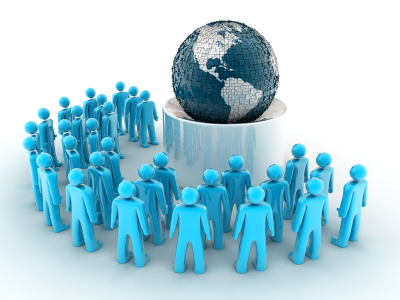 До основних елементів структури політичної системи належать:
держава
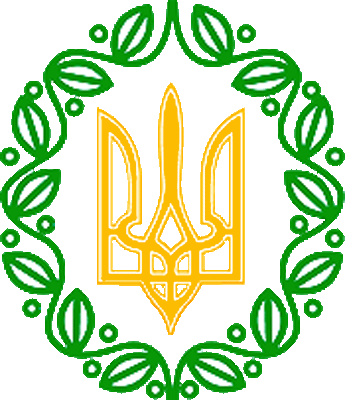 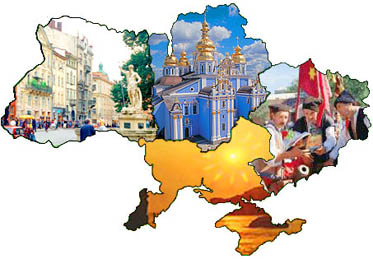 партії і партійні системи
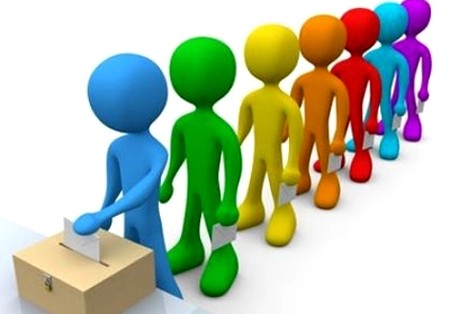 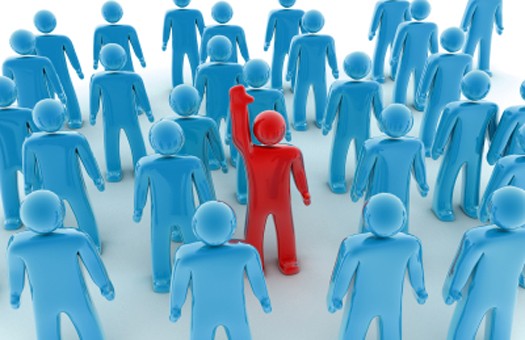 громадські організації і рухи
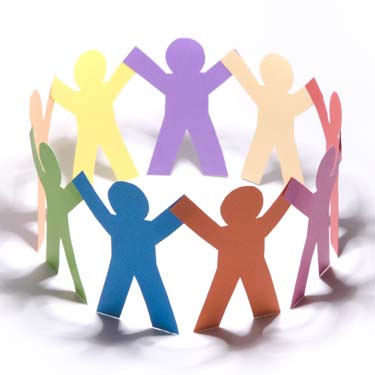 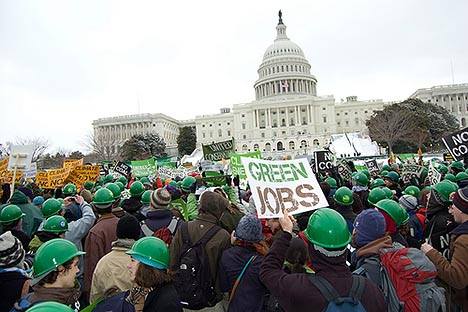 політична свідомість та політична культура
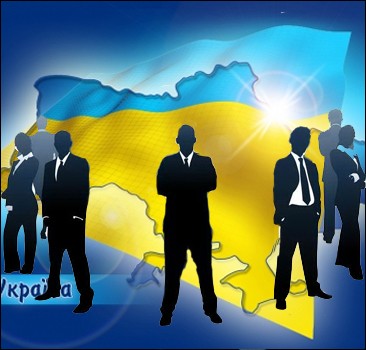 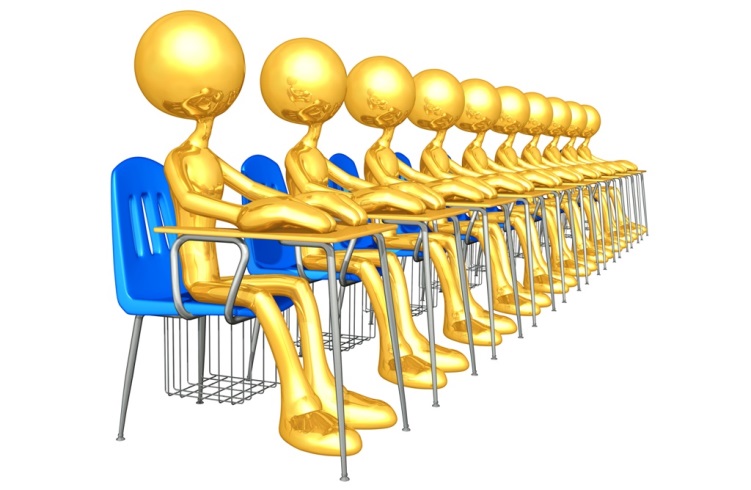 засоби масової інформації
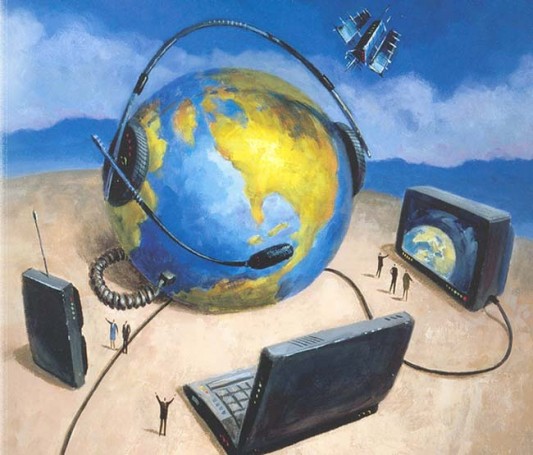 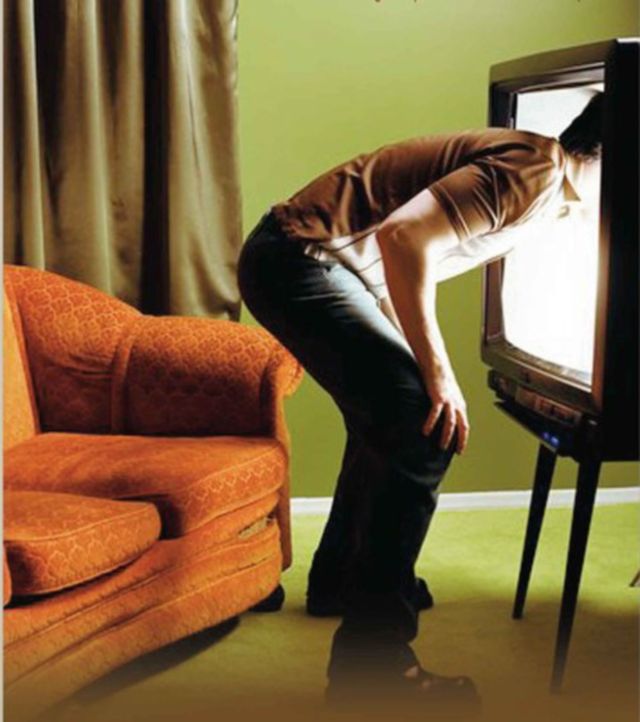 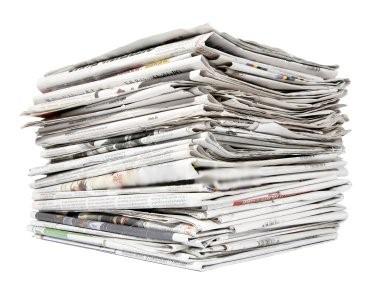 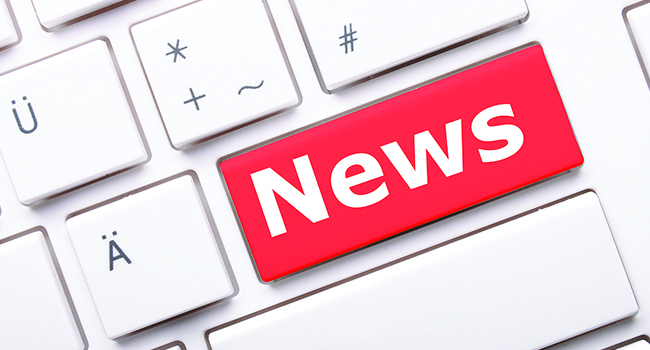 Політична система суспільства покликана виконувати такі функції:
формування цілей та завдань суспільства;
розробка програм життєдіяльності суспільства згідно з інтересами керівних верств;
мобілізація ресурсів суспільства відповідно до певних інтересів;
забезпечення інтеграції всіх суспільних груп навколо загальних соціально-політичних цілей та цінностей, панівної ідеології та культури;
 розподіл цінностей у суспільстві відповідно до інтересів, насамперед, панівних соціальних груп;
 забезпечення цілісного управлінського впливу на суспільні процеси.
Підготувала:Коновал Катерина 11-в